Programme global d’éducation thérapeutique 
du patient (ETP) pour le rétablissement des personnes avec troubles psychiques
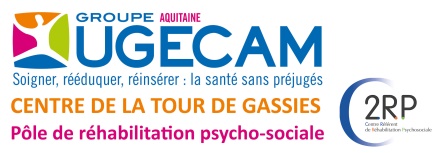 Cap sur mon rétablissement !
Cap sur mon rétablissement !
4 séances  

Objectifs : 
Acquérir des connaissances sur le processus de rétablissement
Prendre conscience de son pouvoir d'agir et favoriser l'espoir
Repérer les différentes ressources possibles afin de favoriser son rétablissement
 
Animateurs : 
Médiatrice santé pair, pairs-aidants bénévoles, infirmiers, assistante sociale
 
Déroulé des séances :
Séance 1 : Le concept de rétablissement 
Séance 2 : Parcours de rétablissement : Freins et Ressources
Séance 3 : Handicap et projet de vie
Séance 4 : Bilan individuel et +/-Élaboration de mon GPS (Guide Prévention et Soins)
Pour toute demande d’information ou pour participer au programme d’ETP :
> Pour les personnes suivies au CRPS ou C2RP, parlez-en à l’un de vos soignants référents
> Pour les personnes non suivies au CRPS ou C2RP vous pouvez nous contacter :
         Par mail : preps-etp-gassies@ugecam.assurance-maladie.fr
         Par téléphone : 05 56 16 36 90 ou 05 56 16 37 10